Office on Aging
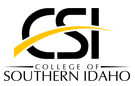 Located on the csi twin falls campus
PO Box 1238
Twin Falls, Idaho 83303
208.736.2122
Office on Aging
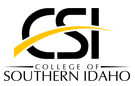 Shawna Wasko, M.OLP
Public Information/Contracts Manager/Group Facilitator
Widowed Wellness Programs of Idaho, Inc.                                                                                       Caregiver Support Group                                                                                                     Grandparents as Parents support group
Office on Aging
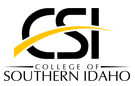 Our Goal:
Is to enable people to live in their own homes:
As long as they can
As comfortably as they can
As safely as they can.
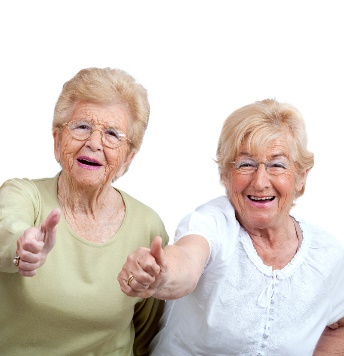 Office on Aging
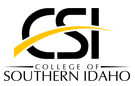 The csi office on aging provides
 a wide range of services to 
seniors aged 60 and older
 and to family members of a senior citizen.
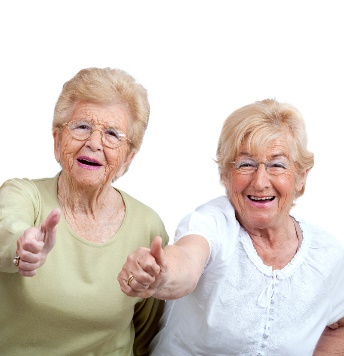 Office on Aging
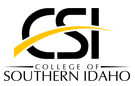 The csi office on aging serves the eight 
Counties of the magic valley:
Blaine, camas, cassia, gooding, Jerome,
 Lincoln, minidoka, and twin falls
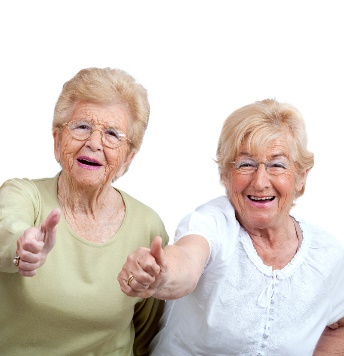 Office on Aging
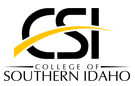 Aging & Disability Resource Center
Helps people with questions about long term care. It helps identify needs; educate as to options & resources; empower them to make informed choices; & assist them to access desired resources
Office on Aging
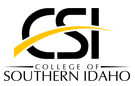 Adult Protection Services
Are mandated by Law to investigate allegations of abuse, neglect, or exploitation of a vulnerable adult (18 or older, who is unable to make, implement, or communicate decisions due to mental/physical impairment).
Office on Aging
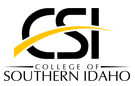 Adult Protection Services
What to report to adult protection (can be anonymous):  
Physical/Mental Abuse:  unexplained bruises, falls, scratches, lacerations, contusions, etc.
Neglect:  Malnourishment, no food, no clothing, failure to obtain needed medical care, no heat, no running water.
Office on Aging
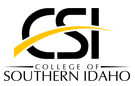 Adult Protection Services
What to report to adult protection:
Self-Neglect:  Social isolation, no food, no heat, no running water, malnourishment, failure to obtain needed medical care
Exploitation:  Unusual account activity, unpaid bills, inappropriate legal documents
Office on Aging
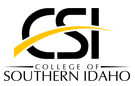 Information & Assistance
Is the gateway to senior services in the Magic Valley. They can help identify needs, & make referrals to resources and services to meet those needs.
Office on Aging
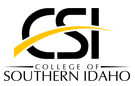 Ombudsman Program
Works to assist residents of long-term care facilities to protect their health, rights, safety, and welfare.
Office on Aging
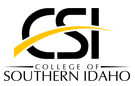 Ombudsman Program
They investigate complaints for seniors that involve accessing care, resident rights, facility or                                              home-based care issues, Medicaid, Medicare,                                                                  social security and other agencies
Office on Aging
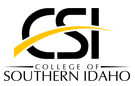 Ombudsman Program
They investigate complaints, in 55+ facilities, for seniors that involve accessing care, resident rights, facility or home-based care issues, Medicaid, Medicare,                                      social security and other agencies.
Office on Aging
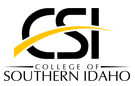 Senior medicare patrol
Helps you learn how to 
Protect, detect and report 
Medicare fraud, abuse & errors.
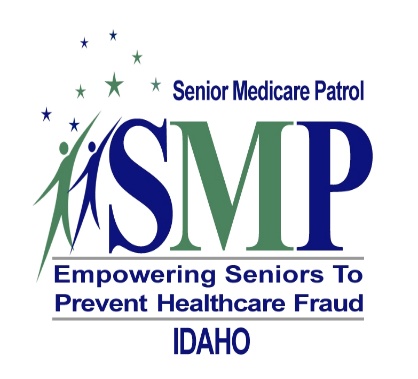 Office on Aging
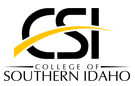 Medicare Saving program 
Mippa
Can give you extra help to assist with Medicare expenses.
Income limits apply
Office on Aging
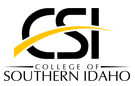 Support Groups
Meet regularly for education, discussion & peer support.
Caregiver support group                                                                                                                  Grandparents as parents support groups                                                                                    widowed wellness programs of Idaho, Inc.
Office on Aging
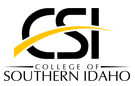 3 things you need to know 
Spousal Impoverishment
Compassionate Allowances
Aid and Attendance: must be a pensioned Veteran
Office on Aging
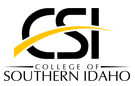 Senior Corps programs
Retired & senior Volunteer program
Provides volunteer opportunities to people                                            55 years of age & older
Office on Aging
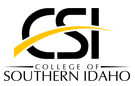 Senior Corps programs
Foster Grandparent program
Provides volunteer opportunities in educational and care oriented settings. They assist children                                                                     to overcome learning challenges.
Office on Aging
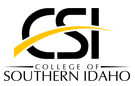 Senior Corps programs
Senior Companion program
Offers one-on-one companionship between frail, elderly, & homebound individuals and senior volunteers. They help complete everyday tasks such as grocery shopping, bill paying, & transportation.
Office on Aging
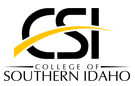 Contracted services
Homemaker: assist with light housekeeping & general chores
Respite Care: offers caregivers a break with companionship, supervision, & assistance, with such tasks as bathing, dressing, & other care receiver needs.
Office on Aging
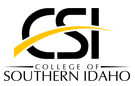 Contracted services
Transportation: services provide rides for seniors to senior centers, medical appointments,                                                          shopping and other locations.
Office on Aging
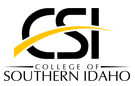 Contracted services
Senior Dining & Activities:                                                                                 are offered at 16 senior centers and 2 meal sites throughout the Magic Valley.
Office on Aging
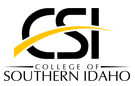 Senior Centers 
1 in 6 seniors in idaho struggle with Hunger
Congregate Meals: On track to serve 98,280 Meals in 2017
Home Delivered Meals: on track to serve 73,692 Meals in 2017
Live longer with less dementia
Office on Aging
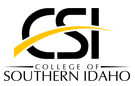 Biggest Risk to Seniors:
Loneliness
Office on Aging
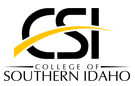 Lifespan respite summit
Friday, july 7, 2017
Scam Jam
Friday, September 8, 2017
Both Conference on CSI Campus
Office on Aging
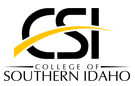 Volunteers Needed: we can not do our job without you!
Senior Corps Programs: Foster Grandparent-senior companions ombudsman program                                                                                                                                      shiba: senior health insurance benefits advisors                                                                                                                                                               senior centers:                                                                                                                                                 home delivered meals – table set up-food service
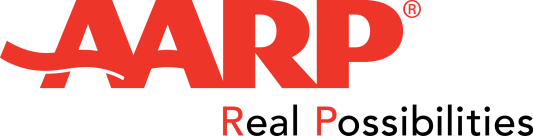 Today’s AARP—Making the   		most of life after 50
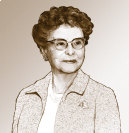 AARP History
[Speaker Notes: How did AARP even get started? Well it started with a chicken coop and a volunteer wanting to make a difference.

Once upon a time in 1940s, Ethel Percy Andrus, a retired educator from California spent her time helping other retired teachers. 

You see, one day she tried to look up a Spanish teacher at an address given to her by a concerned shop owner in town.  

A young woman came to the door and said, “No, no one by that name lives here.”  Dr. Andrus was about to leave when a neighbor told her, “Oh, you must mean the poor old woman who lives out back.”  Well, “out back” turned out to be a literal renovated chicken coop where this retired Spanish teacher lived on her miserable pension with her cats.  She couldn’t afford to pay rent and pay for her medicines as well.  For Dr. Andrus this was the moment.  She began to visit 46 insurance companies who all refused to do business with her—all refused to offer health insurance to retirees.  Until the last one.

Dr. Andrus then put her focus towards the challenges ALL retired Americans faced. 

She started the National Retired Teachers Association (NRTA), which is still a part of AARP today.]
OVERVIEW
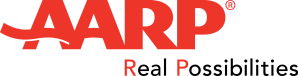 Non-profit nonpartisan social welfare organization
Retirement is not required
Nationwide membership of more than 38 million members, larger than the population of Canada
Idaho members make up about 11% the total population of Idaho
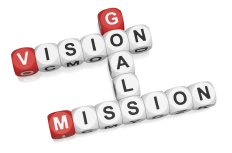 [Speaker Notes: The vision is a direct quote of Dr. Andrus herself, when she founded AARP.  A society in which everyone ages with dignity and purpose, and in which AARP helps people fulfill their goals and dreams. This sounds great doesn’t it? Well in order to make this happen we have to remember the mission as well. 

The mission has evolved into a statement of purpose for AARP.  AARP is dedicated to enhancing the quality of life for all as we age. We lead positive social change and deliver value to members through advocacy, service, and information.]
Increasing our Social Impact
[Speaker Notes: AARP’s work falls under three broad priorities:  Health Security, Financial Resilience, and Personal Fulfillment.  

Under health security AARP:
preserves and defends Medicare, 
works to ensure adequate health care coverage, 
supports people caring for older relatives or friends and;
fosters brain health programs.  

Financial resilience efforts include 
improving access to retirement savings plans, 
protecting Social Security, preventing fraud through the Fraud Watch Network and other efforts, and;
offering AARP Foundation Tax-Aide, a program that each year helps people file their taxes.  

Personal Fulfillment can take many forms including learning adventures.]
AARP IDAHO REAL POSSIBILITIES IN ACTION
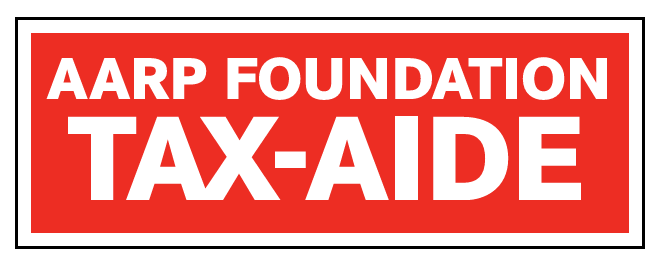 Special
Events
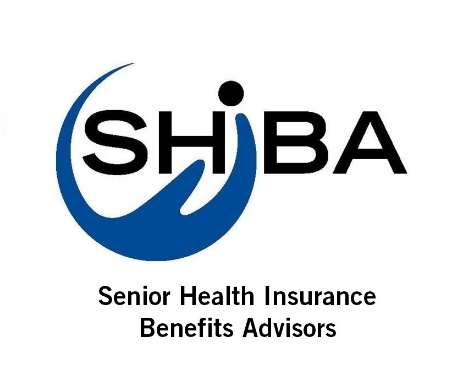 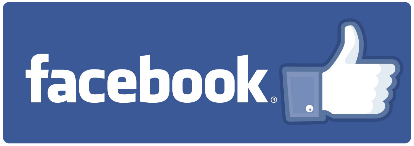 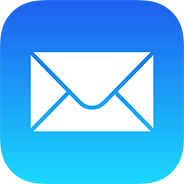 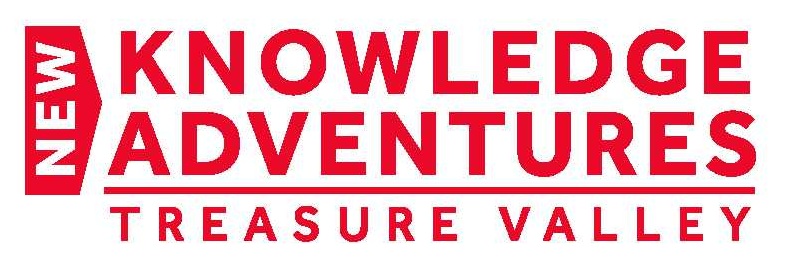 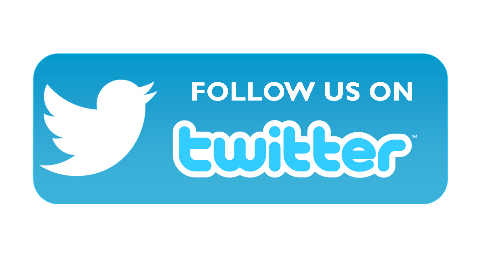 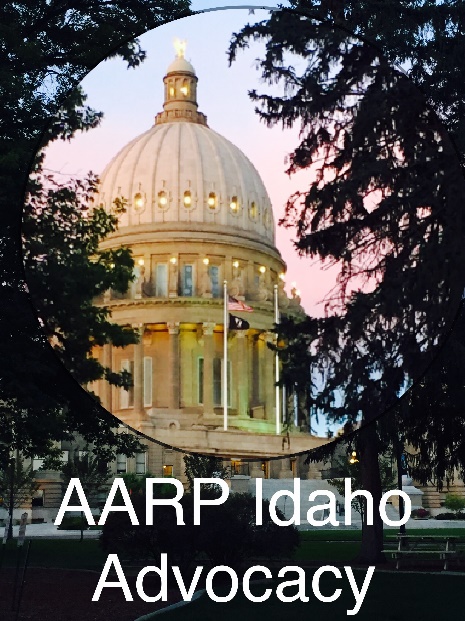 Multicultural
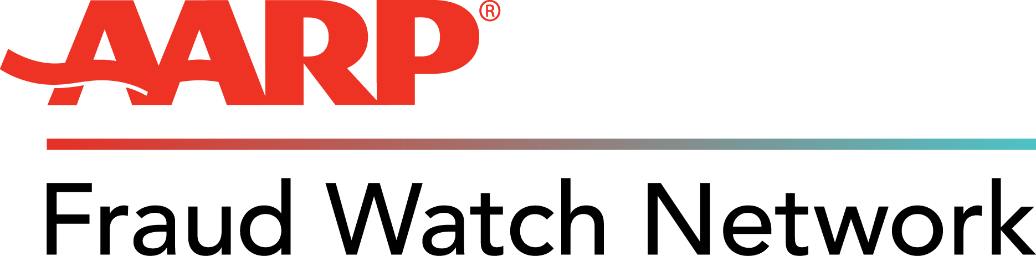 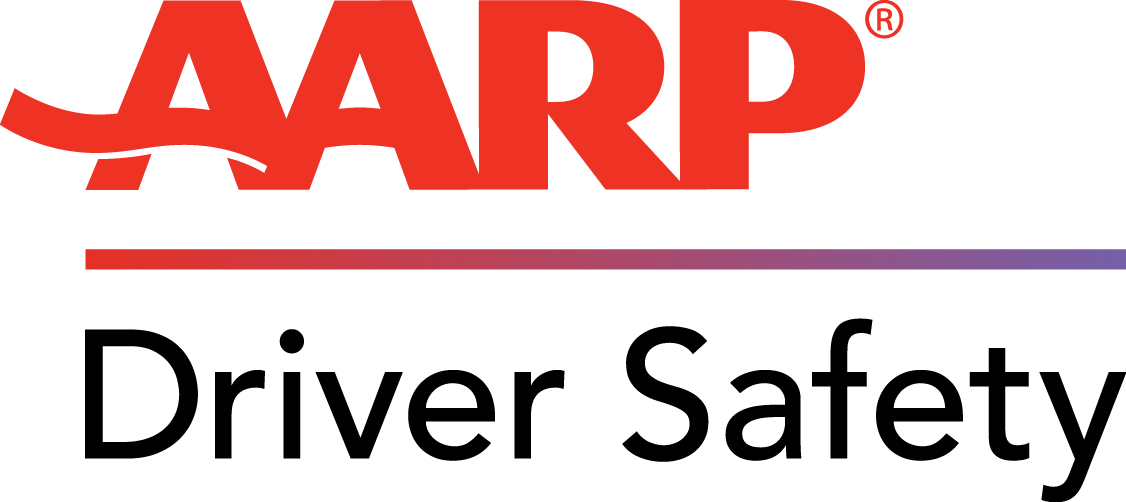 AARP Smart Driver Courses 
Sharpen your driving skills
Refresh your knowledge of the rules of the road
More than 1700 Idaho “graduates” from the program
Aarp.org/safedriver
[Speaker Notes: Across the state, more than 70 volunteers are conducting classes designed specifically for older drivers giving them the confidence and understanding they need to stay safe on Idaho roads.]
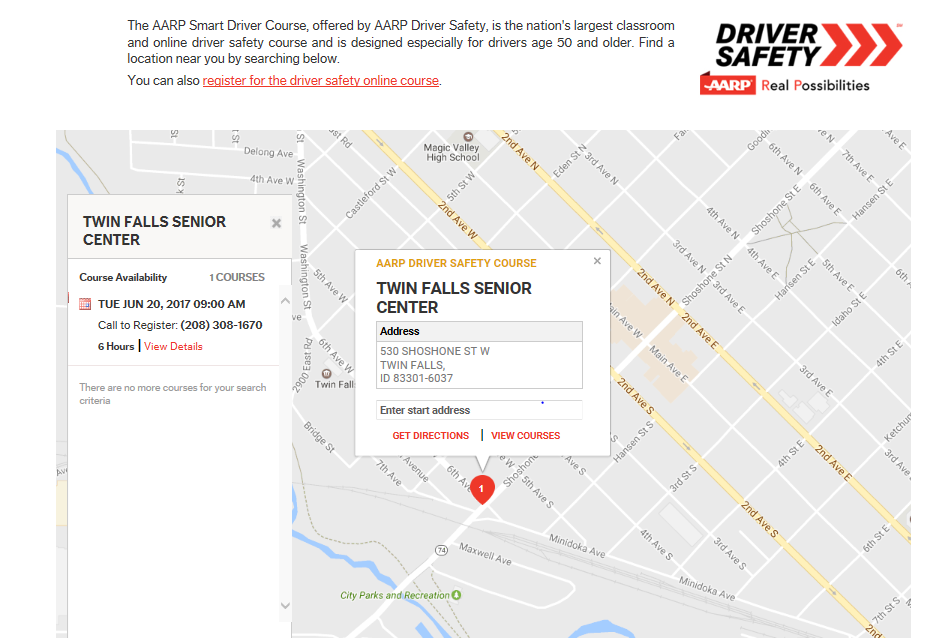 [Speaker Notes: If you go to aarp.org/safedriver you can input your zip code and search for the next class near you.]
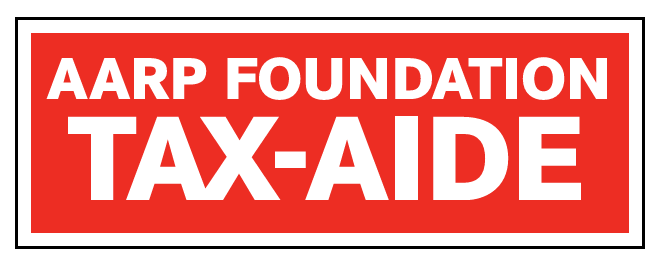 Free tax assistance and preparation service for all Idaho taxpayers
Volunteers are trained and IRS-certified  
281+ tax aide volunteers statewide
19,104 Tax Forms submitted 2017 tax year
Aarp.org/taxaide
Program runs from February through April
Federal and State Advocacy
Medicare
Social Security
Health Care
Support for Family Caregivers
Retirement Savings
Livable Communities
Taxes
Utility Rate Changes
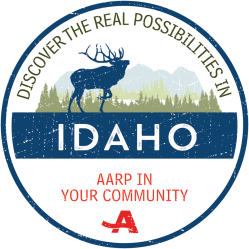 [Speaker Notes: AARP advocates to local, state and federal legislators and policy makers about your interests and concerns such as these.]
Combating Social Isolation/Staying Mentally Sharp
New Knowledge Adventures (Treasure Valley)
A learning and education program with affordable classes of interest on everything from home repair, camping, sports, exercise, computers, smart phones, movies, music, theatre, and more
Staying Sharp
Science-based activities, challenges, recipes and articles across the five pillars of brain health.
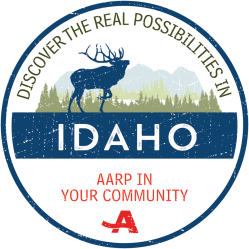 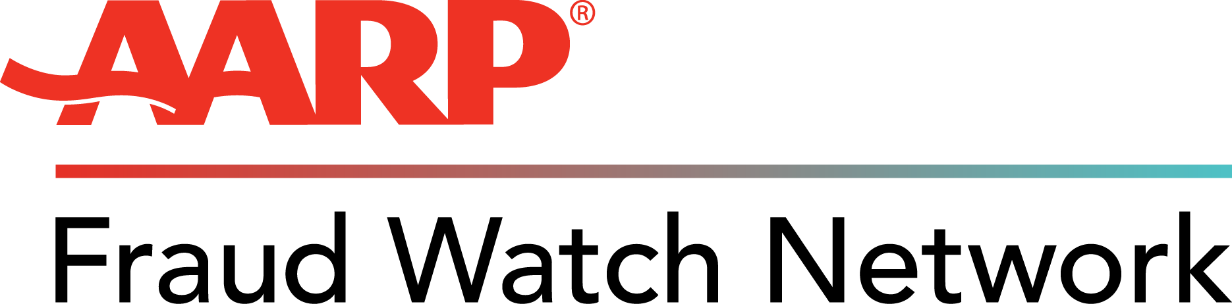 Gives local tools and resources needed to identify and stay protected from fraud and identity theft
Uses workshops and conferences to help thousands of people stay safe from con-artists
Issues timely email fraud alerts
AARP Fraud Watch Helpline
877-908-3360
Sign up at www.aarp.org/fraudwatchnetwork
Social Security Benefits Calculator
Calculates the best retirement age for you to claim your Social Security benefits
Shows how to maximize benefits
Helps pre-retirees better visualize the complex rules around working while collecting benefits before their full retirement age
Find it here:
http://www.aarp.org/work/social-security/social-security-benefits-calculator.html
Social Security Benefits Calculator Example
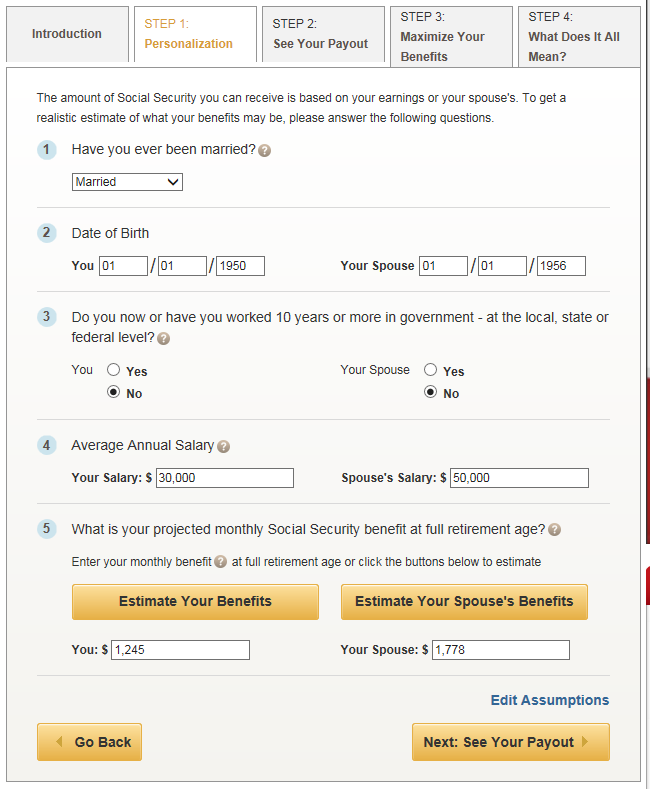 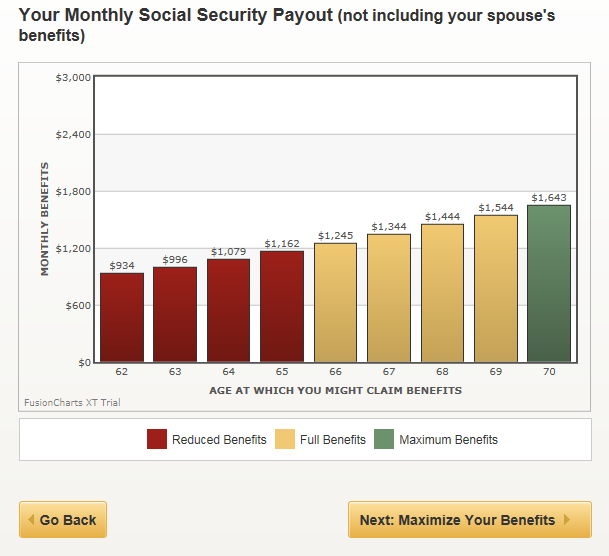 AARP’s Real Possibilities for you
Volunteer Opportunities
AARP Now App
AARP Website (www.aarp.org)
AARP Work and Jobs
Caregiving Resources
Medicare Resource Center
Planning for Retirement
Much, Much More!
Facebook/Twitter
Fun with Purpose Opportunities
QUESTIONS/COMMENTS?
AARP Idaho
(866) 295-7284 
Lupe Wissel
State Director
Cathy McDougall 
Associate State Director of Outreach
Randy Simon
Associate State Director of Communications
Françoise Cleveland
Associate State Director of Advocacy
Pam Root
Senior Operations Associate
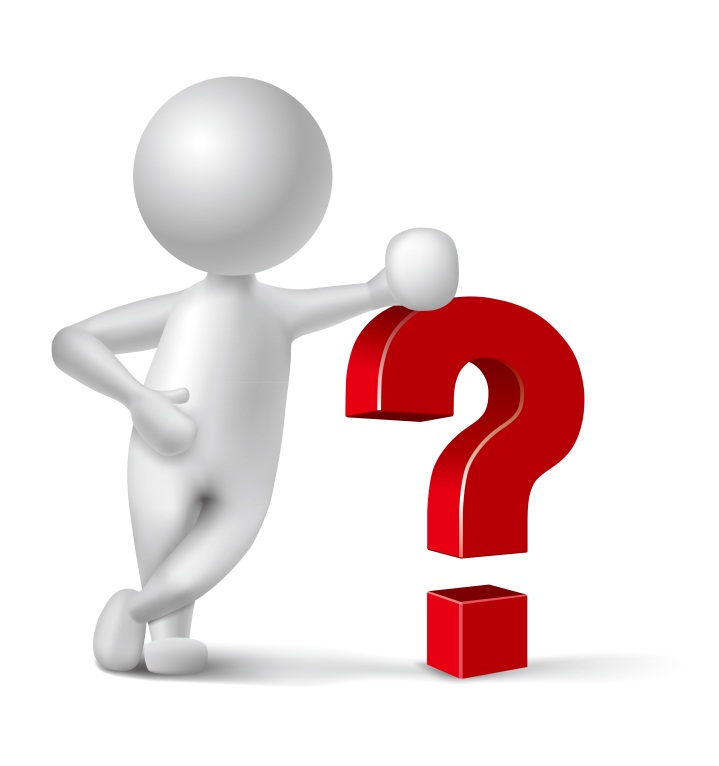 [Speaker Notes: Thank you for your time. Please let us know if you have any questions. Age is but a number, it’s what you do with the number that really counts.]
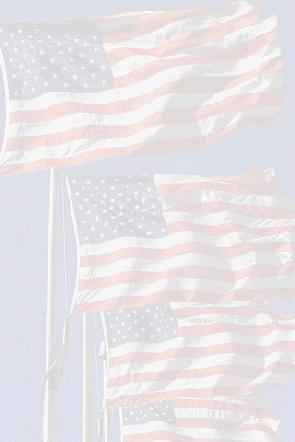 VETERAN TRAINING SUMMIT 2017
Veteran 101/VA BENEFITS OVERVIEW
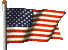 Idaho Division of Veteran Services
“Caring for America’s Heroes”
PRESENTED BY:
BILL HEYOB AND DARRYL HEISEY
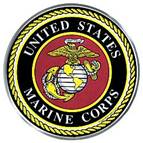 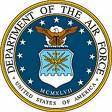 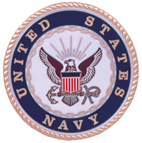 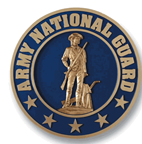 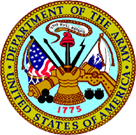 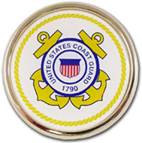 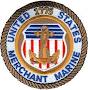 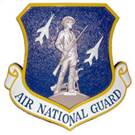 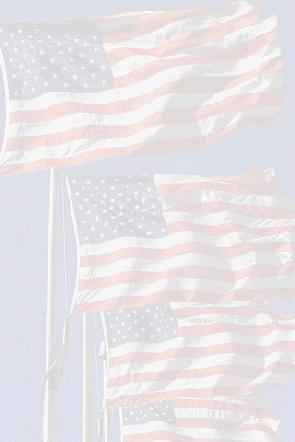 Veteran Services 
“Caring for America’s Heroes”
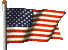 AGENDA

What is a Veteran?
What is County, State and Federal VA? 
Service Connected Veterans 
Non-Service Connected Pension Benefits
Veteran Services 
“Caring for America’s Heroes”
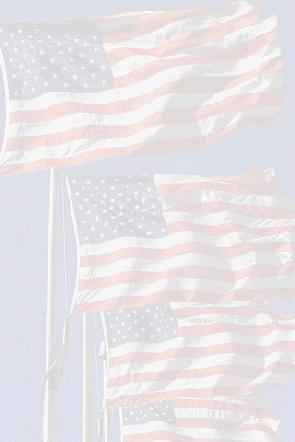 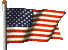 What is a Veteran?
38 CFR 3.1- Definition of Veteran-

A person who served in the active military, naval, or air service and who was discharged or released under conditions other than dishonorable.

For Compensation and Dependency and Indemnity the term Veteran includes a person who died on active duty and whose death was not due to willful misconduct.

For Death Pension, the term Veteran includes a person who died in active service under conditions which preclude payment of service connected death benefits, provided such person had completed at least 2 years honorable military, naval or air service.
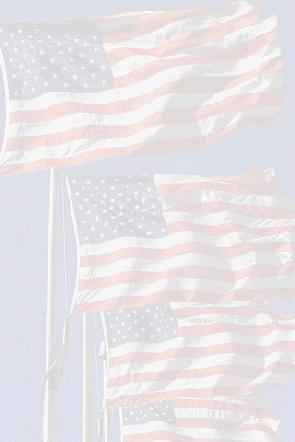 Veteran Services 
"Caring for America's Heroes"
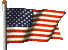 VETERAN
Basic Eligibility:  
90 days active duty (other than active duty for training) prior to Sep 7, 1980 (enlisted) or Oct 16, 1981(officers). 

After this period, a Veteran must have served 24 consecutive months of honorable service or completed the full amount of prescribed time.
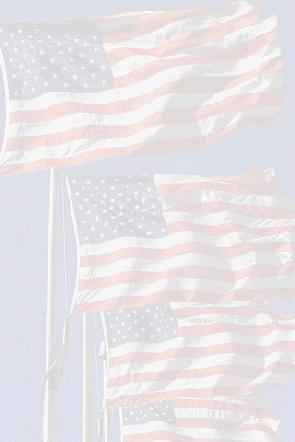 Veteran Services 
"Caring for America's Heroes"
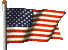 Department of Veteran Affairs- Isn’t it all the same Office?
The VA is broken up into three specific Departments-

	- Veteran Benefit Administration
		- Comp Service
		- Pension Service
		- VA Home Loans
		- Education
		- VR&E
	- Veterans Health Administration
		- VA Hospitals
		- CBOCS
	- National Cemetery Administration
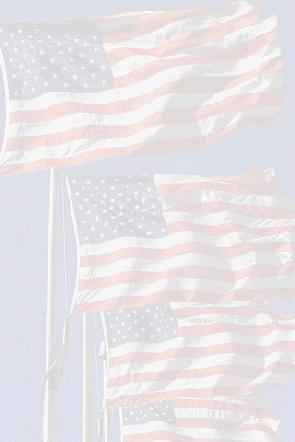 Veteran Services 
"Caring for America's Heroes"
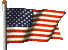 VETERAN AFFAIRS
National, State, County and Post Level Representatives:

Each Level of Representatives provide different services to Veterans:

National-Level Representatives: (Veteran Service Organizations)- VFW, American Legion, DAV, AMVETS, MOPH, VVA, FRA, MCL, etc…
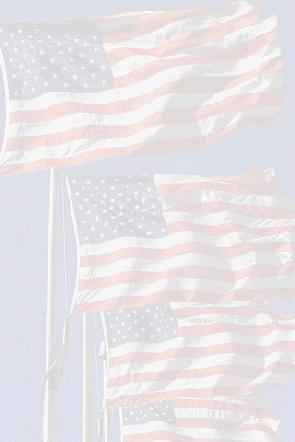 Veteran Services 
"Caring for America's Heroes"
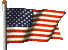 VETERAN AFFAIRS
State Level Representation: Each State has their own benefits available to Veterans: (Idaho)

	- Office of Veterans Advocacy 
		- State Service Officers
	- State Veteran Homes
	- State Veteran Cemetery
	- Education/State Certifying Official
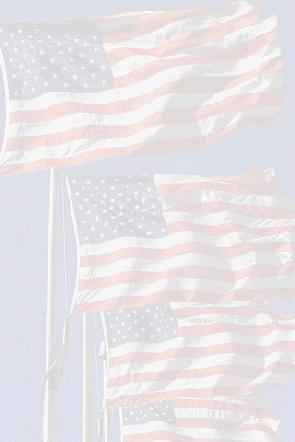 Veteran Services 
"Caring for America's Heroes"
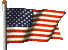 VETERAN AFFAIRS
County Level Representation: (Idaho)

Works for the County Commissioners
Most are not accredited with any VSO’s
Have very limited access to VA information 
VetraSpec Software
Fall under a State Service Officer Outreach Area
State Service Officer provide training, oversight, and review of claims forms before they are submitted to the VA.
Do not actually work for the State of Idaho!
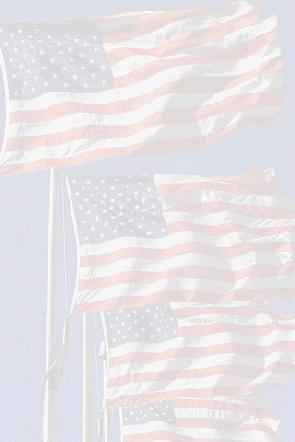 Veteran Services 
"Caring for America's Heroes"
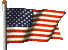 VETERAN AFFAIRS
Post Level Representation: 

Every Veteran Service Organization has post-level Service Officers
Grass Roots-Level
Not Accredited
Mainly a resource/Information Source
Refer Veterans to an Accredited VSO.
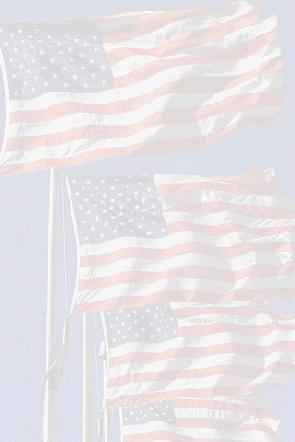 Veteran Services 
“Caring for America’s Heroes”
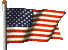 Service Connected Veterans:   
Have a VA Disability Rating of 0% to 100%.
0%- No Monetary Compensation
10%- Monthly Compensation, VA Home Loan Funding Fee Waived
20%- Eligible for Vocational Rehabilitation
30%- Eligible for Additional Dependency Benefits
40%- State Reduced Hunting/Fishing License and Big Game Tags
50%- Concurrent Receipt, Priority Group 1 at VAMC
70%- Long Term Healthcare at VA Contract Care Facilities
100% P&T- Dental, Chapter 35 Ancillary, State Benefits, SMC
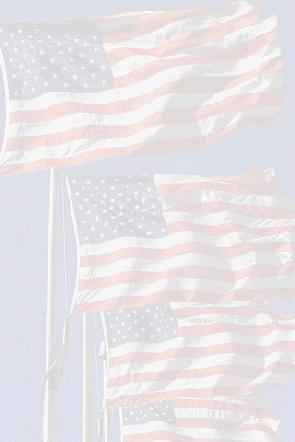 Veteran Services 
“Caring for America’s Heroes”
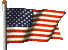 Service Connected Types:
  Direct Injury
Aggravated Condition
Presumptive
Secondary
1151 Claim
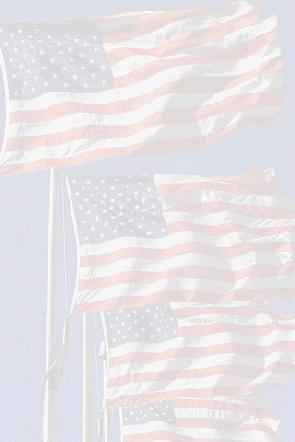 Veteran Services 
“Caring for America’s Heroes”
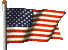 Direct Service Connection
Purple Heart Recipient
Injured while in the service
Involved in a motor vehicle accident while on active duty or Active for Training
Experienced In-Service Traumatic Event(s)
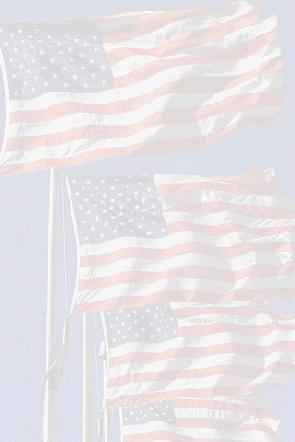 Veteran Services 
“Caring for America’s Heroes”
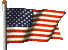 Presumptive Service Connection
Definition:  Any chronic disease that the VA has recognized as a result of service or exposure. 
VA assumes that certain diseases can be related to a Veteran’s qualifying military service. We call these "presumptive diseases."
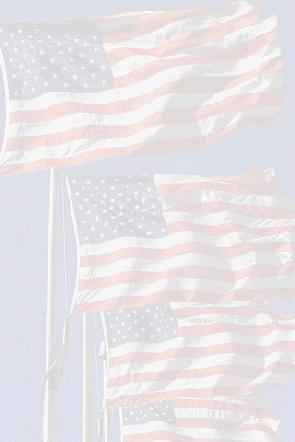 Veteran Services 
“Caring for America’s Heroes”
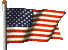 Presumptive Service Connection
ALS Lou Gehrig’s Disease/MS
Agent Orange Presumptive
Gulf-War Presumptive
Atmospheric Nuclear Weapon Tests
Within one year of exit from service
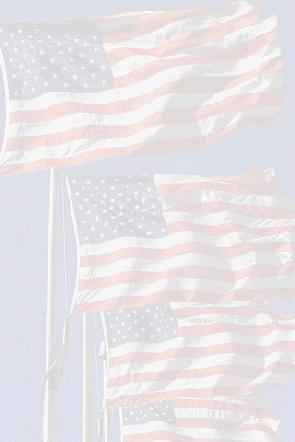 Veteran Services 
“Caring for America’s Heroes”
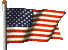 Presumptive Service Connection
ALS Lou Gehrig’s Disease
Any Veteran who served 90 days or more and is diagnosed with ALS
Multiple Sclerosis
Becomes manifest within 7 years after leaving service
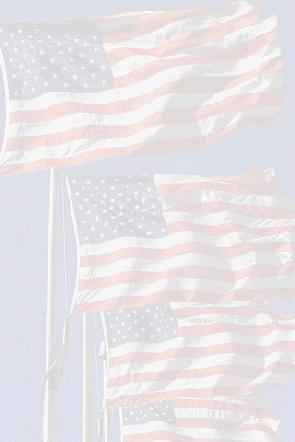 Veteran Services 
“Caring for America’s Heroes”
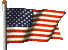 1151 Claim 
DISABILITY CAUSED BY VAMC
HOSPITAL CARE
MEDICAL OR SURGICAL TREATMENT
(EVIDENCE MUST SHOW CAUSATION)
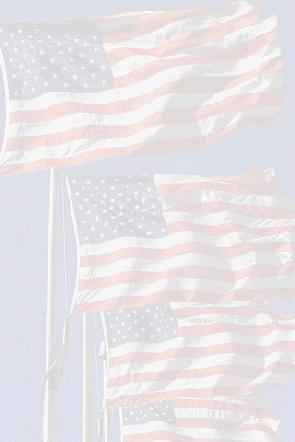 Veteran Services 
“Caring for America’s Heroes”
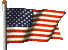 Agent Orange Presumptives

VA has recognized certain cancers and other health problems as presumptive diseases associated with exposure to Agent Orange or other herbicides during military service. Veterans and their survivors may be eligible for disability compensation or survivors' benefits for these diseases
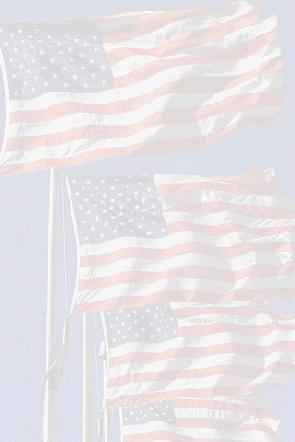 Veteran Services 
“Caring for America’s Heroes”
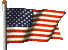 Agent Orange Presumptives
AL AmyloidosisA rare disease caused when an abnormal protein, amyloid, enters tissues or organs
Chronic B-cell LeukemiasA type of cancer which affects white blood cells
Chloracne (or similar acneform disease)A skin condition that occurs soon after exposure to chemicals and looks like common forms of acne seen in teenagers. Under VA's rating regulations, it must be at least 10 percent disabling within one year of exposure to herbicides.
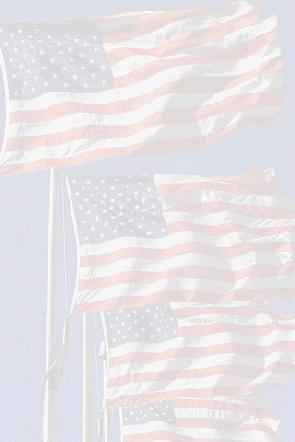 Veteran Services 
“Caring for America’s Heroes”
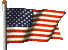 Agent Orange Presumptives
Diabetes Mellitus Type 2A disease characterized by high blood sugar levels resulting from the body’s inability to respond properly to the hormone insulin
Hodgkin’s DiseaseA malignant lymphoma (cancer) characterized by progressive enlargement of the lymph nodes, liver, and spleen, and by progressive anemia
Ischemic Heart DiseaseA disease characterized by a reduced supply of blood to the heart, that leads to chest pain
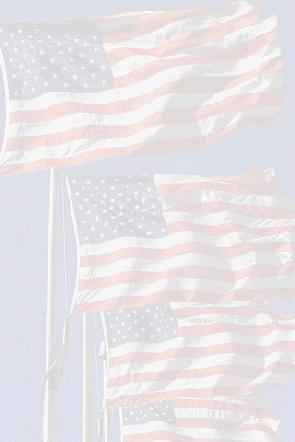 Veteran Services 
“Caring for America’s Heroes”
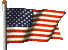 Agent Orange Presumptives (cont’d)
Multiple MyelomaA cancer of plasma cells, a type of white blood cell in bone marrow
Non-Hodgkin’s LymphomaA group of cancers that affect the lymph glands and other lymphatic tissue
Parkinson’s DiseaseA progressive disorder of the nervous system that affects muscle movement
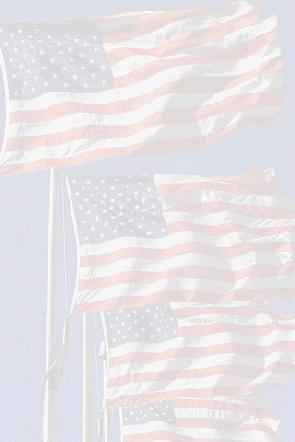 Veteran Services 
“Caring for America’s Heroes”
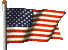 Agent Orange Presumptives (cont’d)
Peripheral Neuropathy, Acute and SubacuteA nervous system condition that causes numbness, tingling, and motor weakness. Currently, it must be at least 10 percent disabling within one year of herbicide exposure and resolve within two years. VA proposed on Aug. 10, 2012, to replace "acute and subacute" with "early-onset" and eliminate the requirement that symptoms resolve within two years.
Porphyria Cutanea TardaA disorder characterized by liver dysfunction and by thinning and blistering of the skin in sun-exposed areas. Under VA's rating regulations, it must be at least 10 percent disabling within one year of exposure to herbicides.
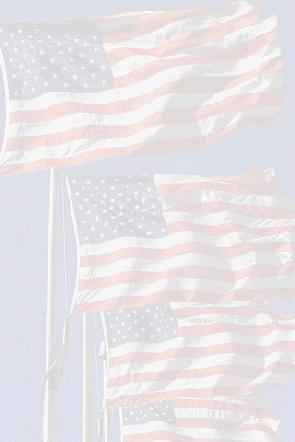 Veteran Services 
“Caring for America’s Heroes”
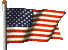 Agent Orange Presumptives (cont’d)
Prostate CancerCancer of the prostate; one of the most common cancers among men
Respiratory Cancers (includes lung cancer) Cancers of the lung, larynx, trachea, and bronchus
Soft Tissue Sarcomas (other than osteosarcoma, chondrosarcoma, Kaposi’s sarcoma, or mesothelioma)A group of different types of cancers in body tissues such as muscle, fat, blood and lymph vessels, and connective tissues
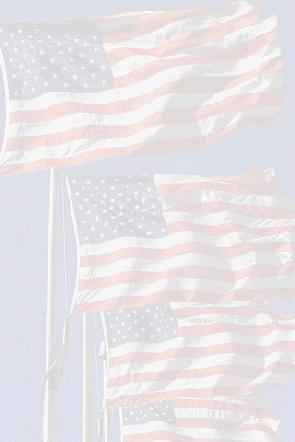 Veteran Services 
“Caring for America’s Heroes”
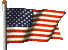 Gulf-War Presumptives
VA presumes certain chronic, unexplained symptoms existing for 6 months or more are related to Gulf War service without regard to cause. These "presumptive" illnesses must have appeared during active duty in the Southwest Asia theater of military operations (Iraq, Kuwait, Saudi Arabia) or by December 31, 2021, and be at least 10 percent disabling
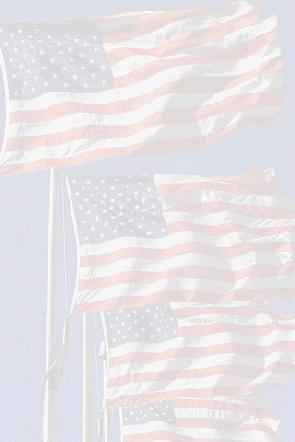 Veteran Services 
“Caring for America’s Heroes”
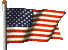 Gulf-War Presumptives (cont’d)
- Chronic Fatigue Syndrome
- Fibromyalgia
- Functional gastrointestinal disorders Examples include irritable bowel syndrome (IBS), functional dyspepsia, and functional abdominal pain syndrome.
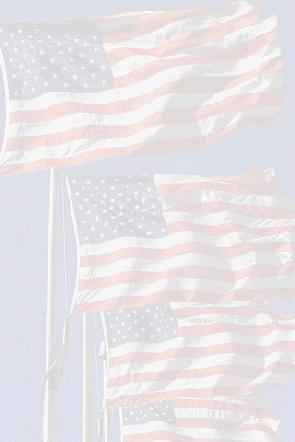 Veteran Services 
“Caring for America’s Heroes”
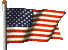 Gulf-War Presumptives (cont’d)
- Undiagnosed illnesses with symptoms that may include but are not limited to: abnormal weight loss, fatigue, cardiovascular disease, muscle and joint pain, headache, menstrual disorders, neurological and psychological problems, skin conditions, respiratory disorders, and sleep disturbances.
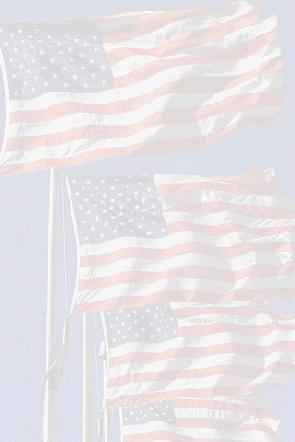 Veteran Services 
“Caring for America’s Heroes”
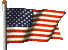 CAMP LEJEUNE CONTAMINATED WATER
PRESUMPTIVE CONDITIONS

In 1980s contaminants were found in two wells that provided water to Camp Lejeune, N. C. 30 days (cumulative) from August 1, 1953 through December 31, 1987
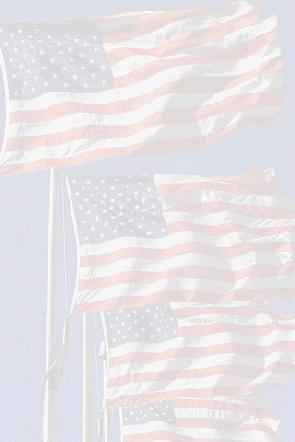 Veteran Services 
“Caring for America’s Heroes”
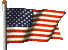 CAMP LEJEUNE CONTAMINATED WATER (EIGHT)
PRESUMPTIVE CONDITIONS

Adult Leukemia
Aplastic anemia and other myelodysplastic syndromes
Bladder Cancer
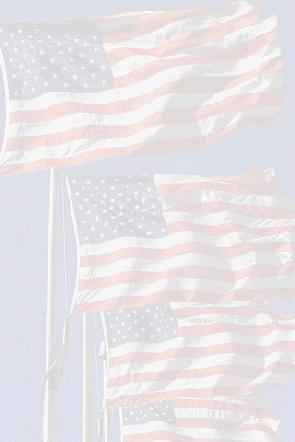 Veteran Services 
“Caring for America’s Heroes”
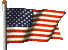 CAMP LEJEUNE CONTAMINATED WATER
PRESUMPTIVE CONDITIONS

Kidney Cancer
Liver Cancer
Multiple myeloma
Non-Hodgkin’s lymphoma 
Parkinson’s disease
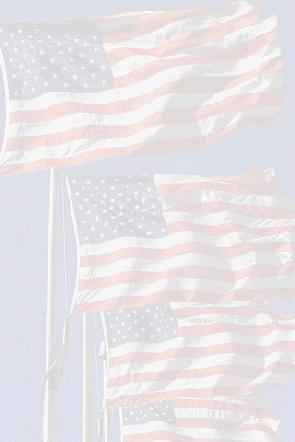 Veteran Services 
“Caring for America’s Heroes”
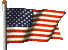 Atmospheric Nuclear Weapon Tests

For Veterans who participated in a radiation-risk activity during service (including "Atomic Veterans"), VA assumes that certain cancers are related to their exposure. These are called "presumptive diseases."
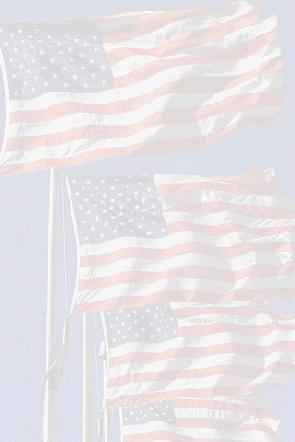 Veteran Services 
“Caring for America’s Heroes”
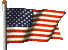 Atmospheric Nuclear Weapon Tests (cont’d)
VA recognized presumptive conditions:
- Cancers of the bile ducts, bone, brain, breast, colon, esophagus, gall bladder, liver (primary site, but not if cirrhosis or hepatitis B is indicated), lung (including bronchiolo-alveolar cancer), pancreas, pharynx, ovary, salivary gland, small intestine, stomach, thyroid, urinary tract (kidney/renal, pelvis, urinary bladder, and urethra)
- Leukemia (except chronic lymphocytic leukemia)
- Lymphomas (except Hodgkin’s disease)
- Multiple myeloma (cancer of plasma cells)
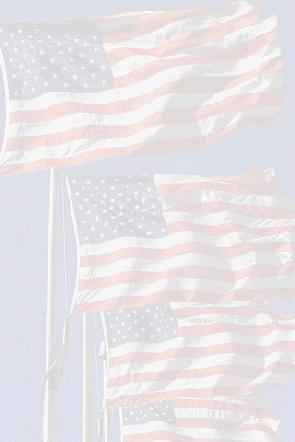 Veteran Services 
“Caring for America’s Heroes”
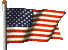 Secondary Service Connection
A disability which is due to or the result of a service-connected disease or injury and medically linked  to the service-connected condition shall be service connected. 
(38CFR 3.102) Reasonable Doubt
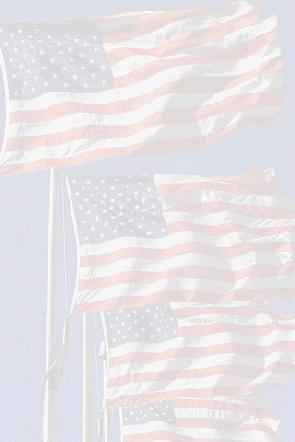 Veteran Services 
“Caring for America’s Heroes”
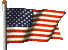 Secondary Service Connected Examples
S/C Flat feet- causes knee-hips-lumbar
S/C Lower back- causes neuropathy lower extremities
S/C Diabetes Mellitus Type II-eyes/heart/edema/loss of appendages etc.
S/C Cervical Neck- causes migraines
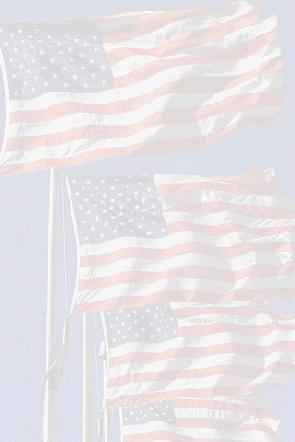 Veteran Services 
“Caring for America’s Heroes”
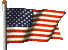 Additional Benefits for 100% Service Connected Veterans
Housebound Status
Need for Regular Aid and Attendance
VA FORM 21-2680 (MED EXAM)
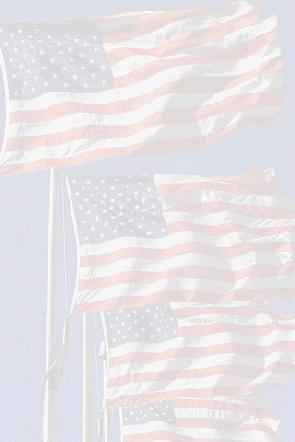 Veteran Services 
"Caring for America's Heroes"
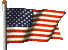 REFERENCE MATERIALS
www.va.gov United States Department of Veterans Affairs
CFR 38 Part 0-17 Pensions, Bonuses and Veterans’ Relief (July 1, 2012) www.ecfr.gov
CFR 38 Part 18 to End Pensions, Bonuses, and Veterans’ Relief (July 1, 2012) www.ecfr.gov
Federal Benefits for Veterans Dependents and Survivors (2012 Edition)
The Office of Public Health and Research Organizations/National Association of Science Institute of Medicine   www.publichealth.va.gov/studies-data.asp
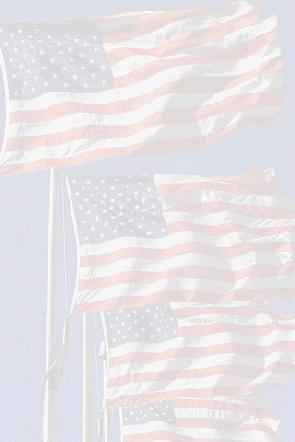 Veteran Services 
“Caring for America’s Heroes”
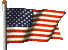 What is VA Pension for veterans and/or veteran’s widow?
Pension is a benefit paid to wartime veterans or qualifying widow who have limited or no income, and who are age 65 or older, or, if under 65, who are permanently and totally disabled.

Veterans or widows who are more seriously disabled may qualify for Housebound  or Aid and Attendance benefits.  These are benefits that are paid in addition to the basic pension rate.
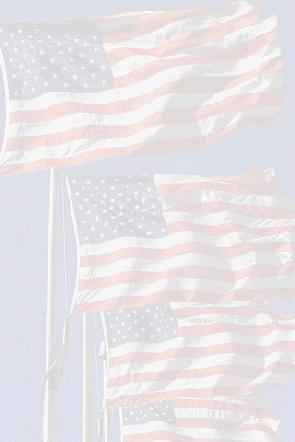 Veteran Services 
“Caring for America’s Heroes”
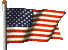 Defining Housebound and A&A
Housebound
When an individual is substantially confined to their immediate premises because of permanent disability.  

Aid & Attendance (A&A)
Requiring the aid of another person in order to perform personal functions required in everyday living, such as bathing, feeding, dressing, attending to the wants of nature, adjusting prosthetic devices, or protecting the individual from the hazards of their daily environment
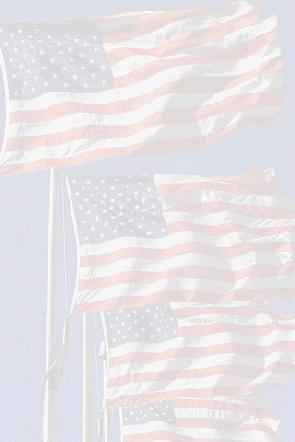 Veteran Services 
“Caring for America’s Heroes”
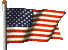 NONSERVICE CONNECTED IMPROVED PENSION
How do I qualify for this needs based benefit?
- Veteran with Honorable service
-War time period of service 
-Age (65+) or under 65 who are totally and permanently disabled (SSD/ Nursing Home)
- Meets income levels
NOTE:  If Veteran is has a current Service Connected disability, the Veteran can only receive the greater of the two benefits.
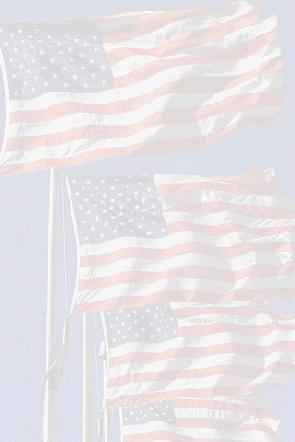 Veteran Services 
“Caring for America’s Heroes”
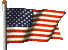 Wartime Periods recognized by the VA:
*WWII:  Dec 7, 1941 to Dec 31, 1946 w/continuous service to July 26, 1947

*Korean War:  June 27, 1950 to January 31, 1955

*Vietnam War:  Feb 28, 1961 to May 7, 1975 or Aug 5, 1964 to May 7, 1975

*Gulf War:  Aug 2, 1990 to present date or until proclaimed (ended)
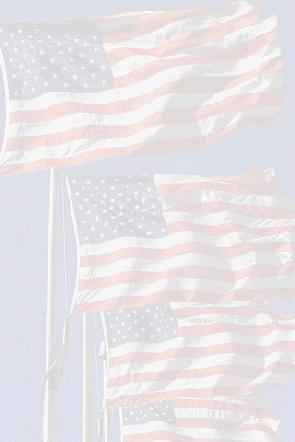 Veteran Services 
“Caring for America’s Heroes”
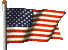 NONSERVICE CONNECTED IMPROVED PENSION (cont)
NEEDS BASED BENEFIT

Medical condition (nonservice) that prohibits work
Examples:  Blind/Alzheimer's/Dementia/Congestive Heart condition/chronic breathing (assistance with two  or more medical issues)
housebound/need for regular aid and attendance
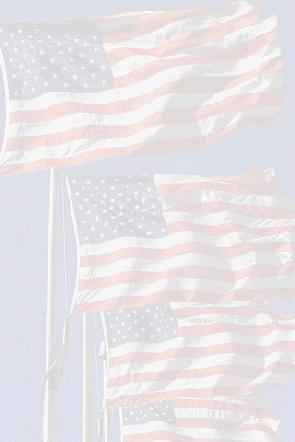 Veteran Services 
“Caring for America’s Heroes”
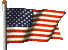 CALCULATING INCOME LEVELS TO QUALIFY
ANNUAL HOUSEHOLD INCOME
 — OUT OF POCKET MEDICAL EXPENSES
————————————————————
           NET INCOME


Example:	$ 24,000 (Income)
		— 5,000 (Med Expenses)
		————
		$ 19,000 (Net Income)
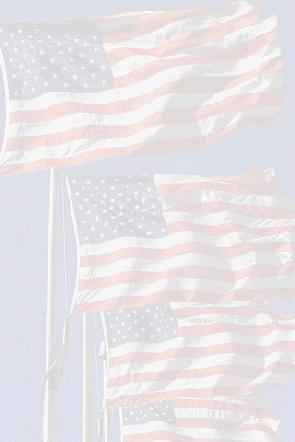 Veteran Services 
“Caring for America’s Heroes”
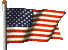 INCOME LEVELS TO QUALIFY
Maximum Annual Pension Rate (MAPR)
Single Veteran
  Yearly income must be less than
SINGLE:  $12,907.00
HB:  $15,773.00
AA:  $21,531.00
 To be deducted, medical expenses must exceed 5% of MAPR,  or,  $645
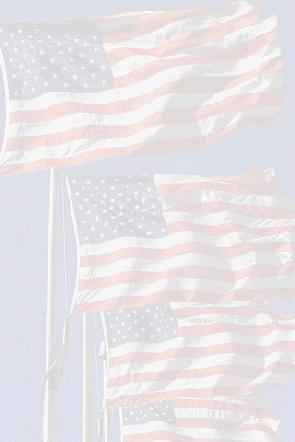 Veteran Services 
“Caring for America’s Heroes”
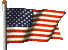 INCOME LEVELS TO QUALIFY (cont’d)
Maximum Annual Pension Rate (MAPR)
Married Veteran
  Yearly income must be less than
Married:  $16,902.00
HB:  $19,770.00
AA:  $25,525.00
 To be deducted, medical expenses must exceed 5% of MAPR,  or,  $802
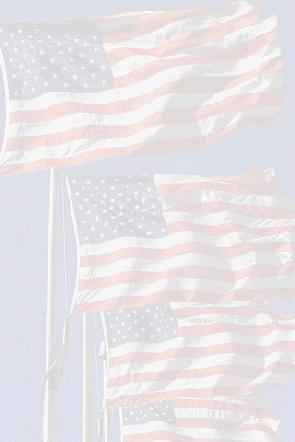 Veteran Services 
“Caring for America’s Heroes”
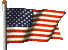 Common Factors that can Disqualify an individual
ASSETS that exceed $80,000

Asset examples: Bank Account Balance, Investments, Real Property

NOTE: Your primary residence and vehicle do not count as assets.
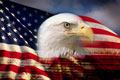 Veteran Services 
“"Caring for America's Heroes"”
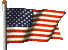 Questions?
Briefing Presented by:  Bill Heyob and Darryl Heisey